2021 0611 課程
一生活
二體育
三國語
四數學
2021 0611 課程
一生活
二體育
三國語
四數學
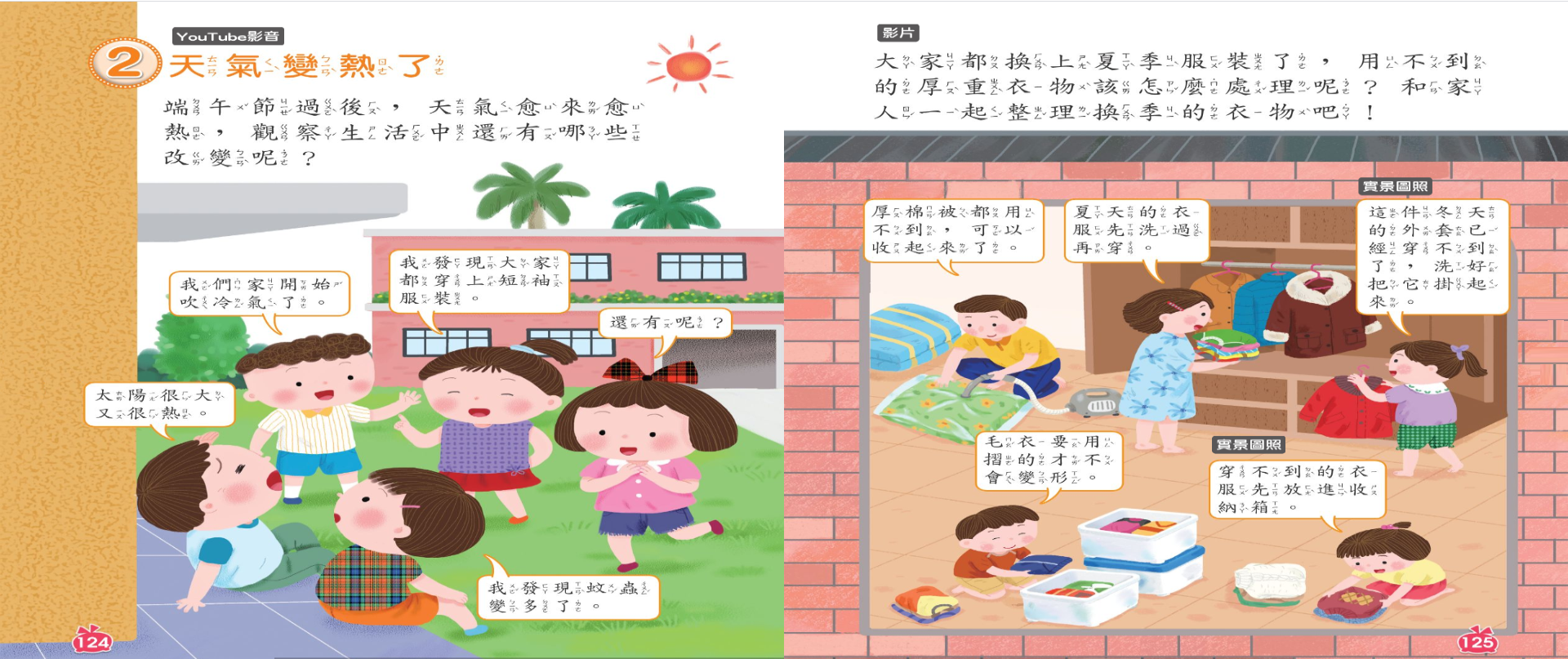 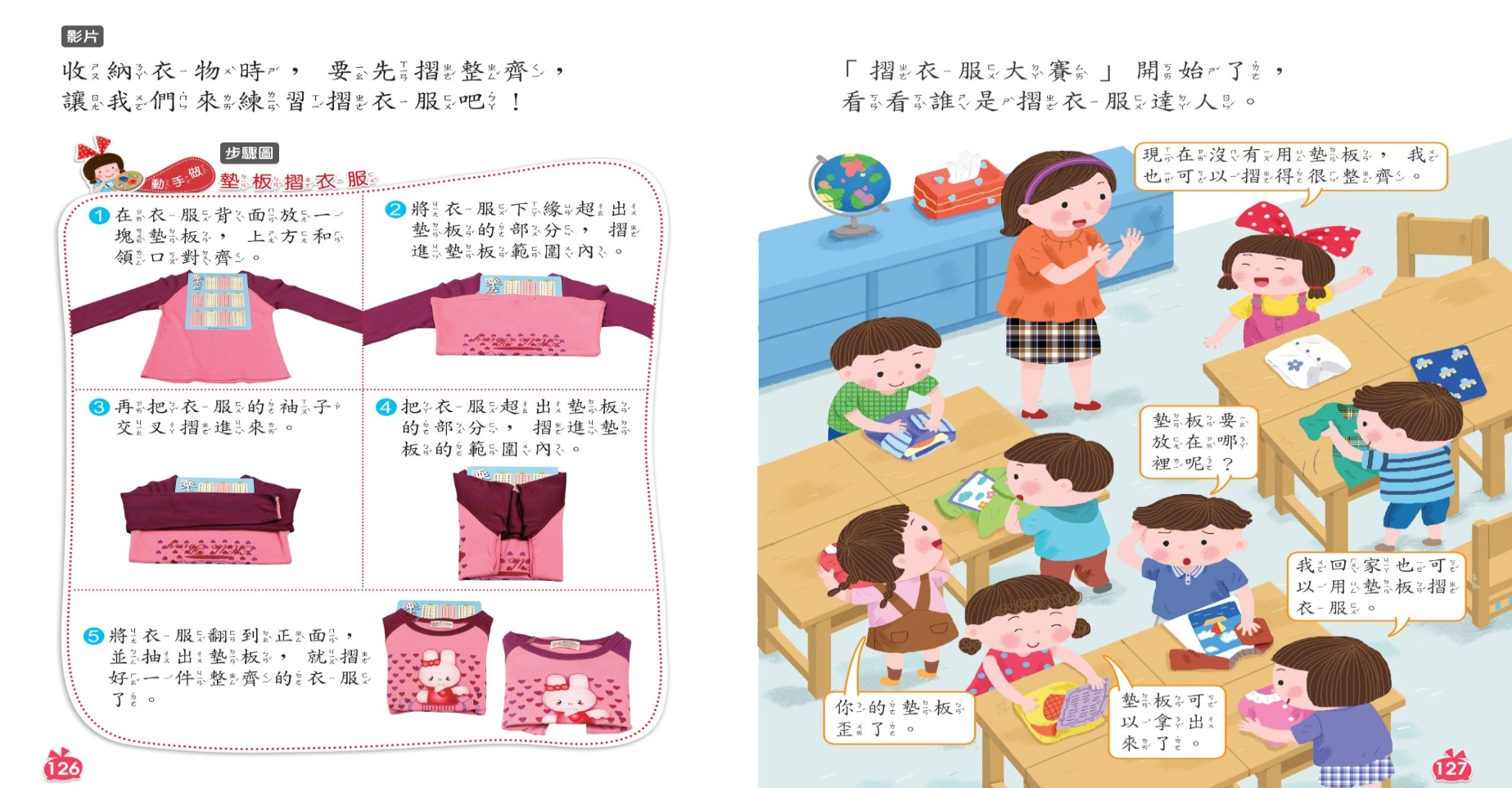 參考影片：換季大作戰
https://www.youtube.com/watch?v=PwyQg92BccM


參考影片：墊板摺衣服
https://www.youtube.com/watch?v=vnr_kmjqZ1Q


參考影片：近藤麻理惠教你如何摺衣服https://www.youtube.com/watch?v=O1XGEYhGEfA


參考影片：近藤麻理惠流派折衣法https://www.youtube.com/watch?v=mujrQ4yR0l4
2021 0611 課程
一生活
二體育
三國語
四數學
請點開連結，
並依照影片指示一󠇢起動一󠇡動。
此影片需完成兩次，
等同完成一󠇢週兩次體育課程。

影片名稱：Kids Exercises To Grow Taller: Home Activities  (兒童增高鍛鍊：居家活動)
影片連結：
https://www.youtube.com/watch?v=kYsA9-Qbtyk

*操作每次課程後，
請家長󠇡檢核
填寫 google document即完成該堂課程。
https://forms.gle/4oVdekr9DUCFsAhC9
2021 0611 課程
一生活
二體育
三國語
四數學
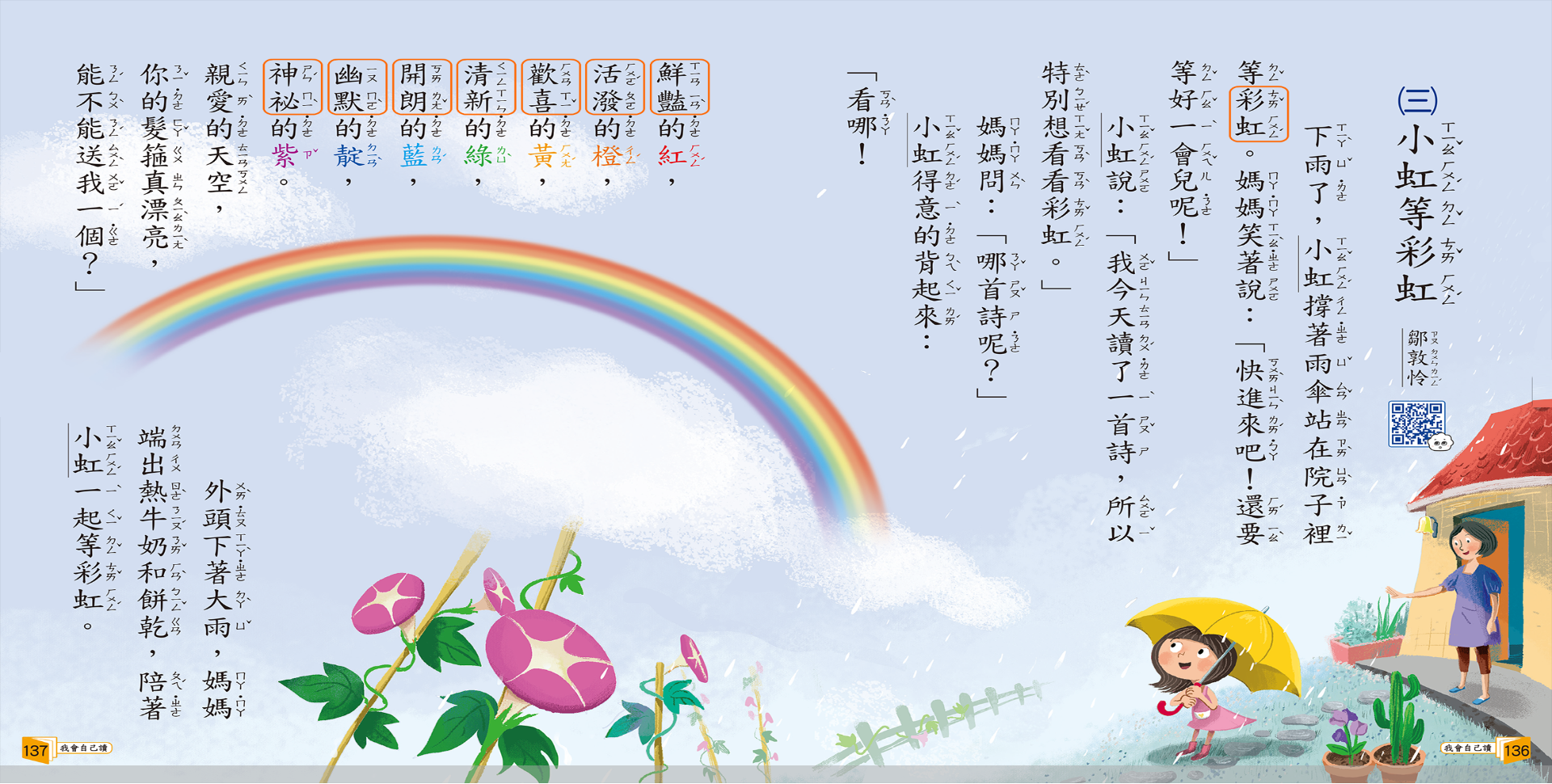 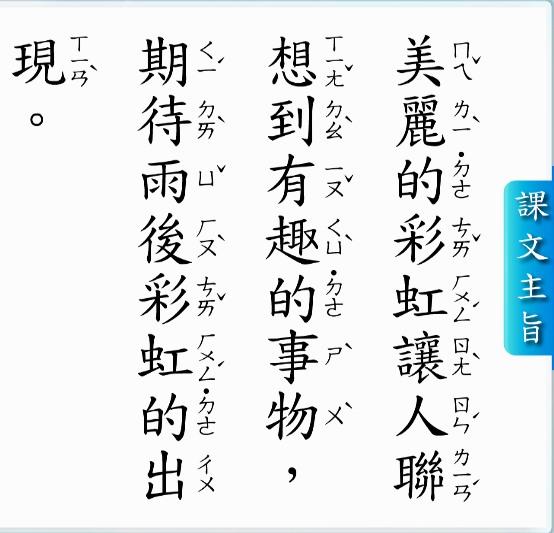 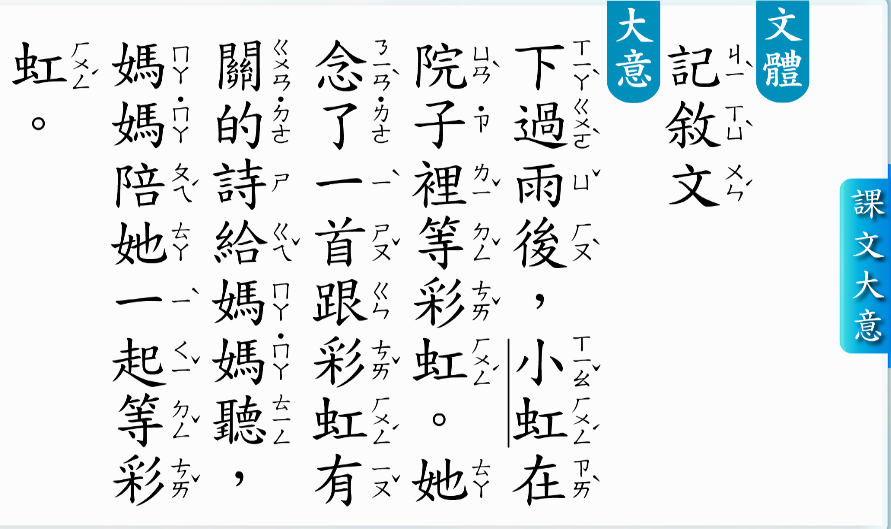 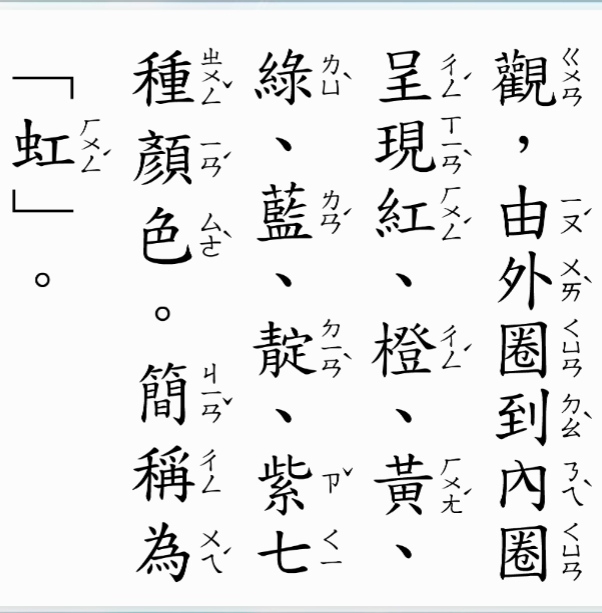 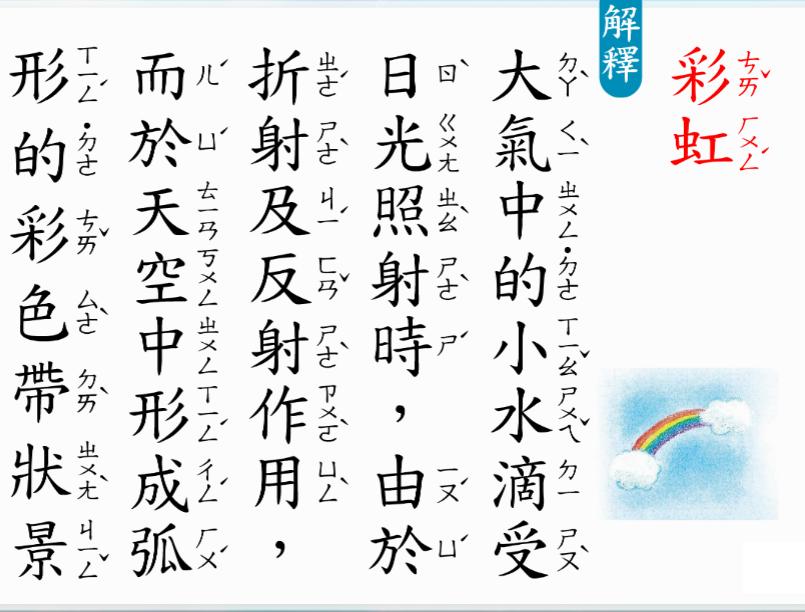 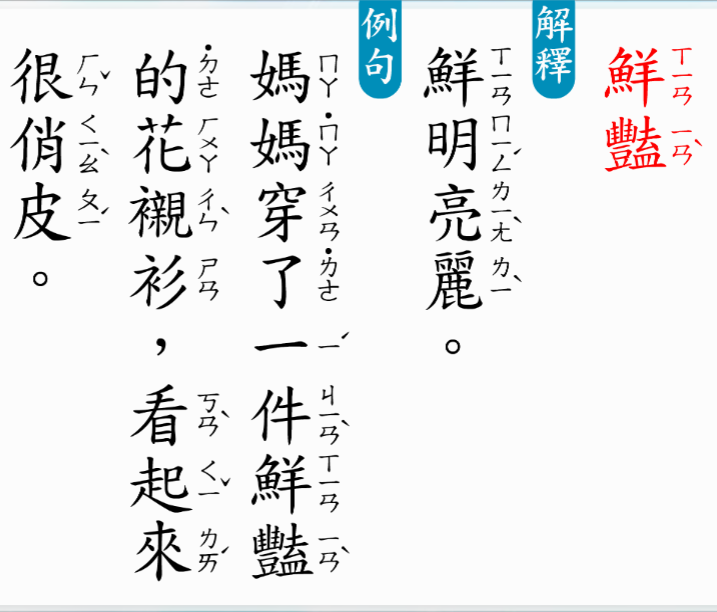 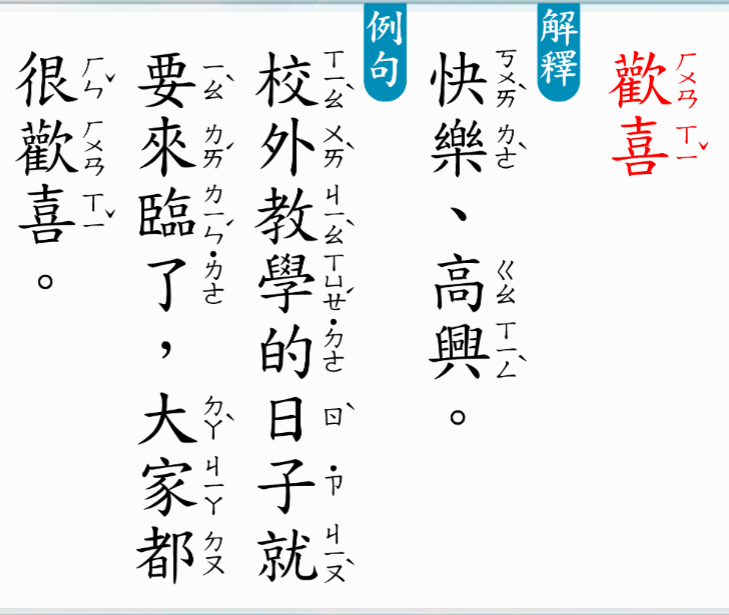 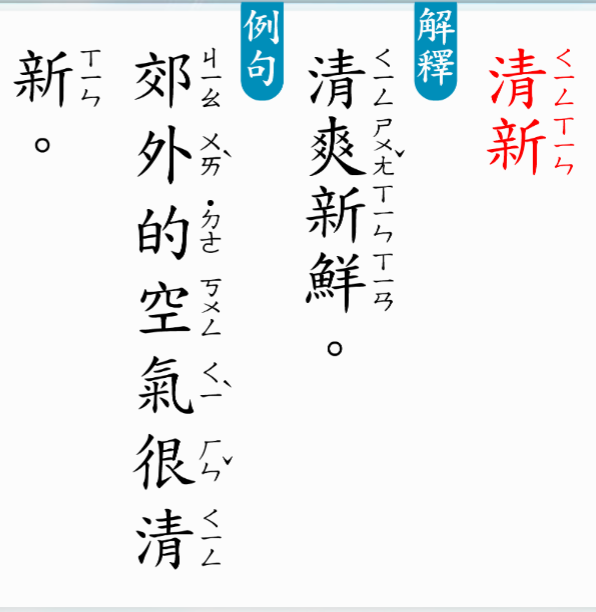 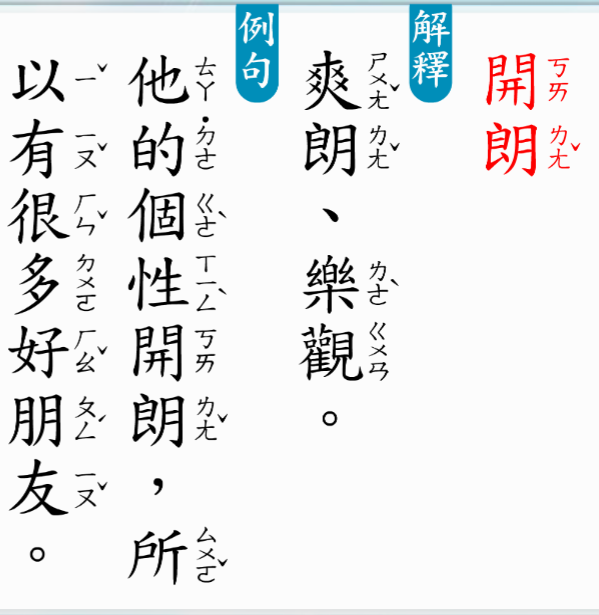 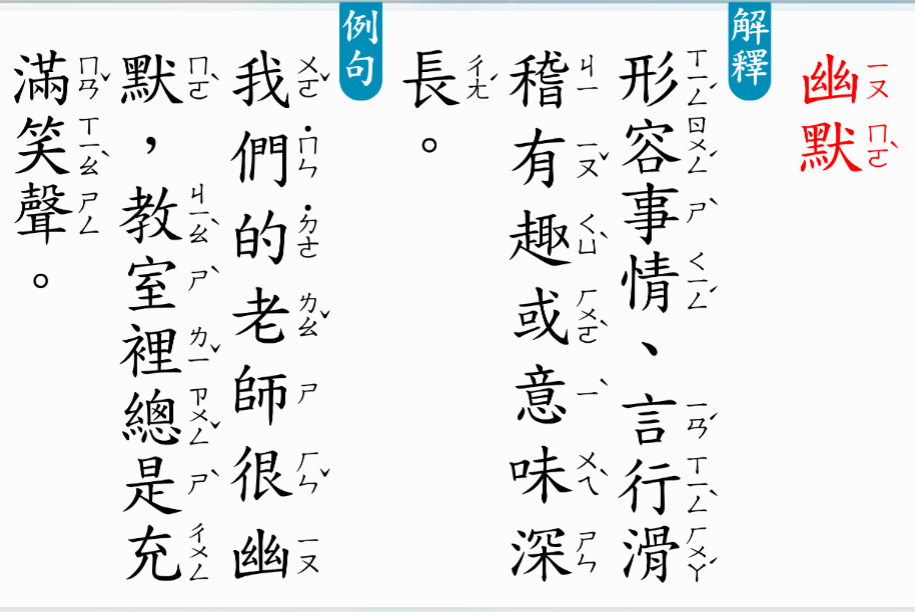 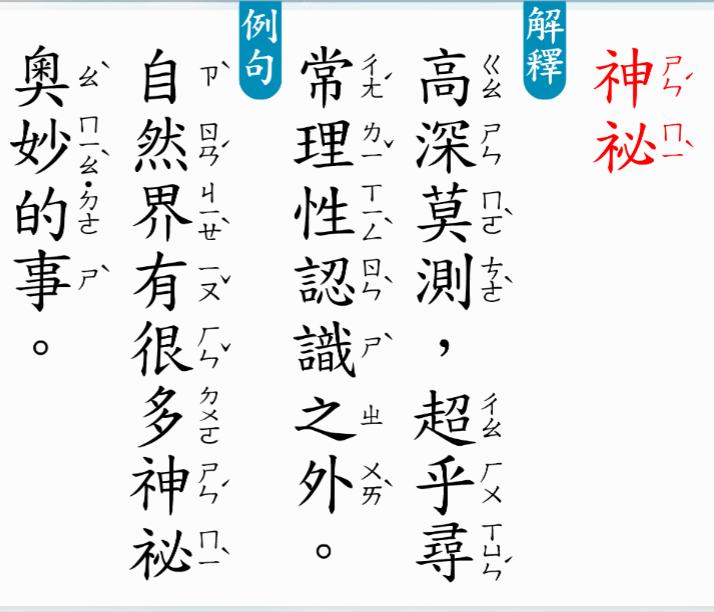 認識周敦怜老師https://www.youtube.com/watch?v=YZG8l90zyyI
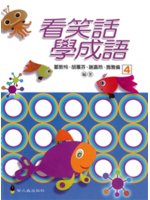 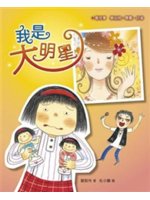 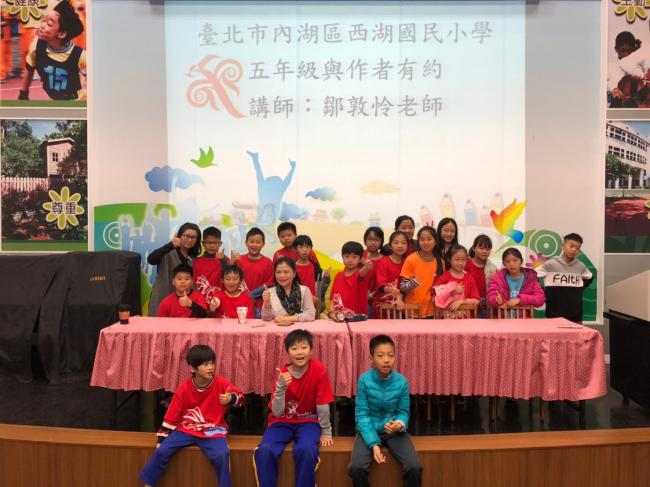 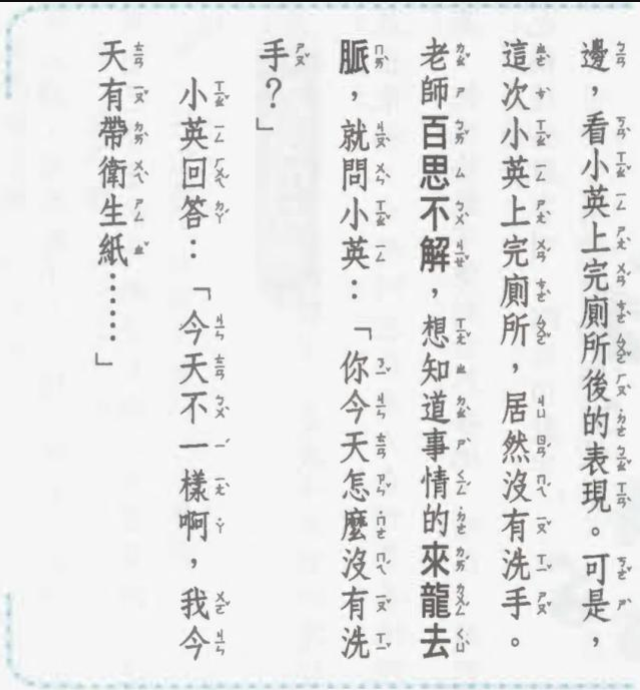 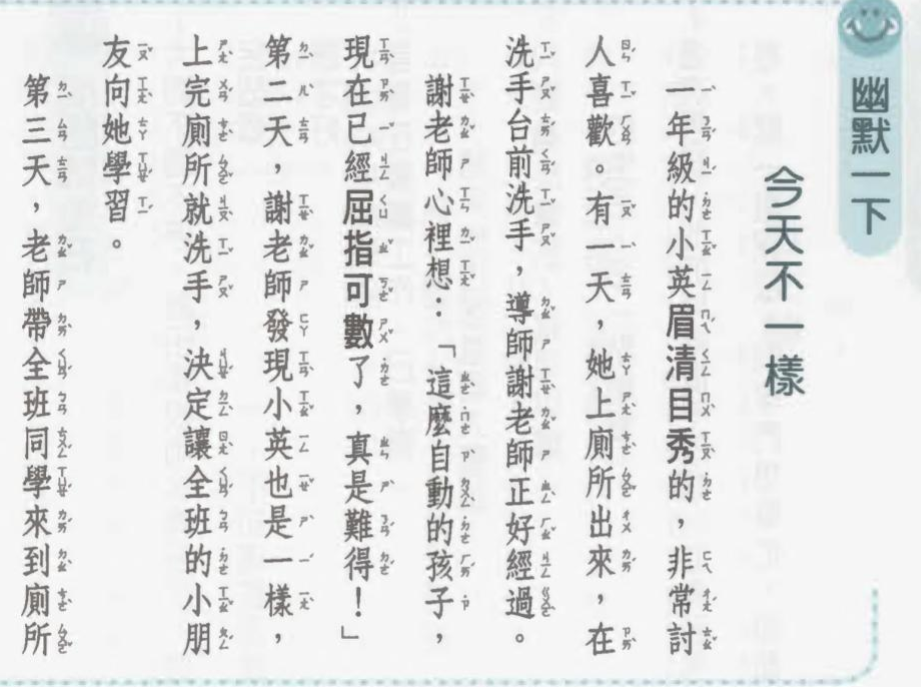 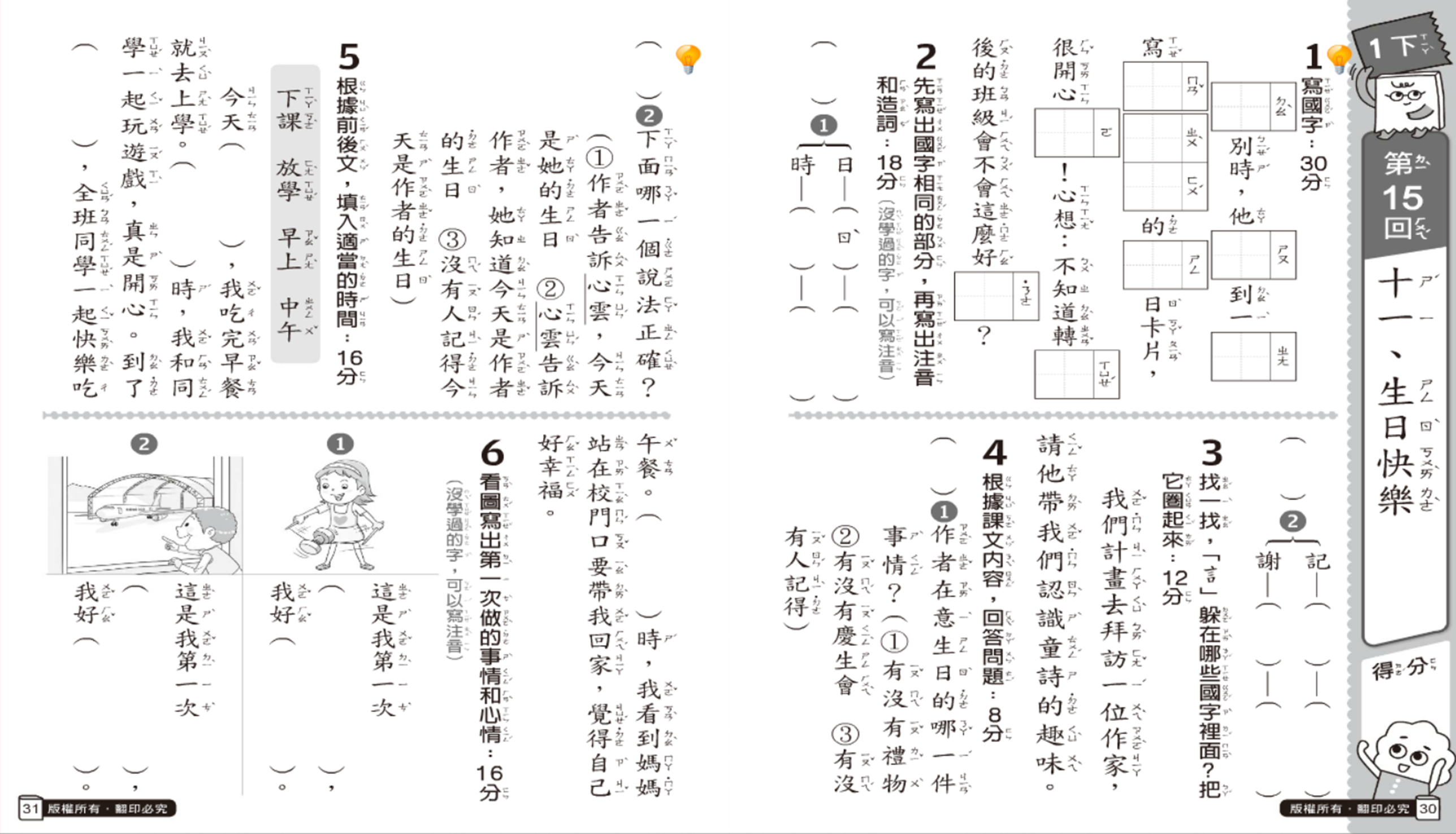 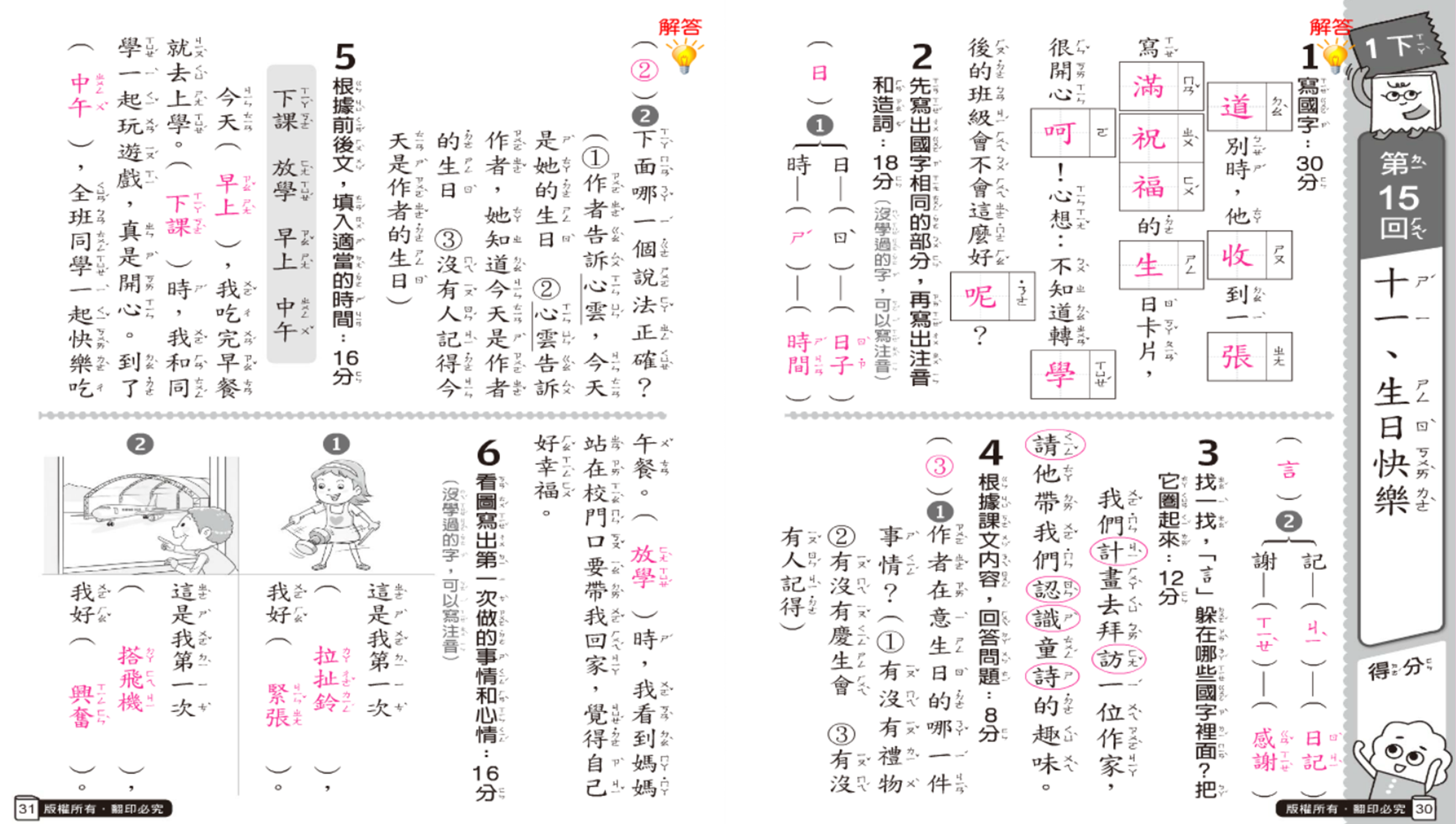 2021 0611 課程
一生活
二體育
三國語
四數學
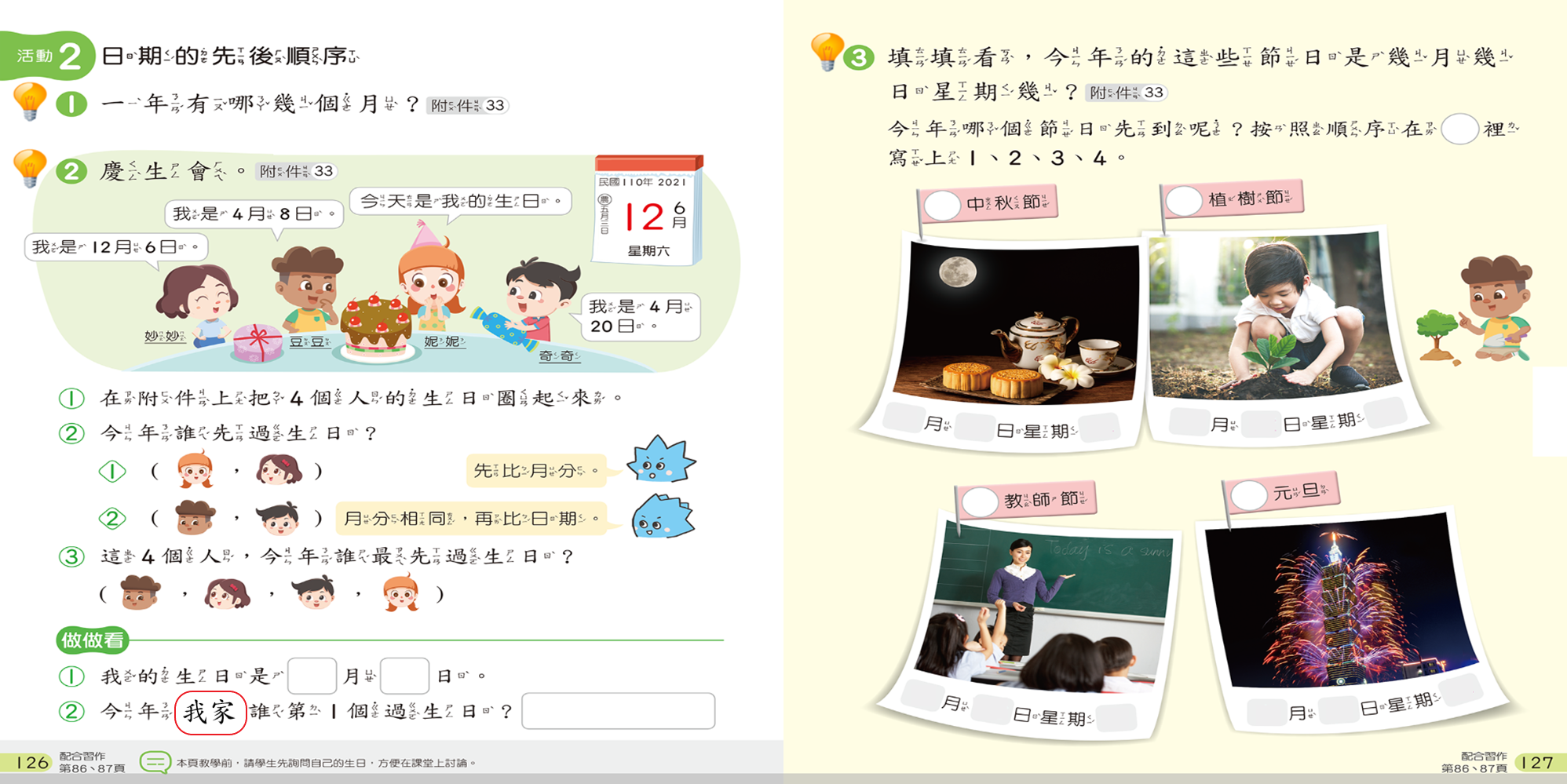 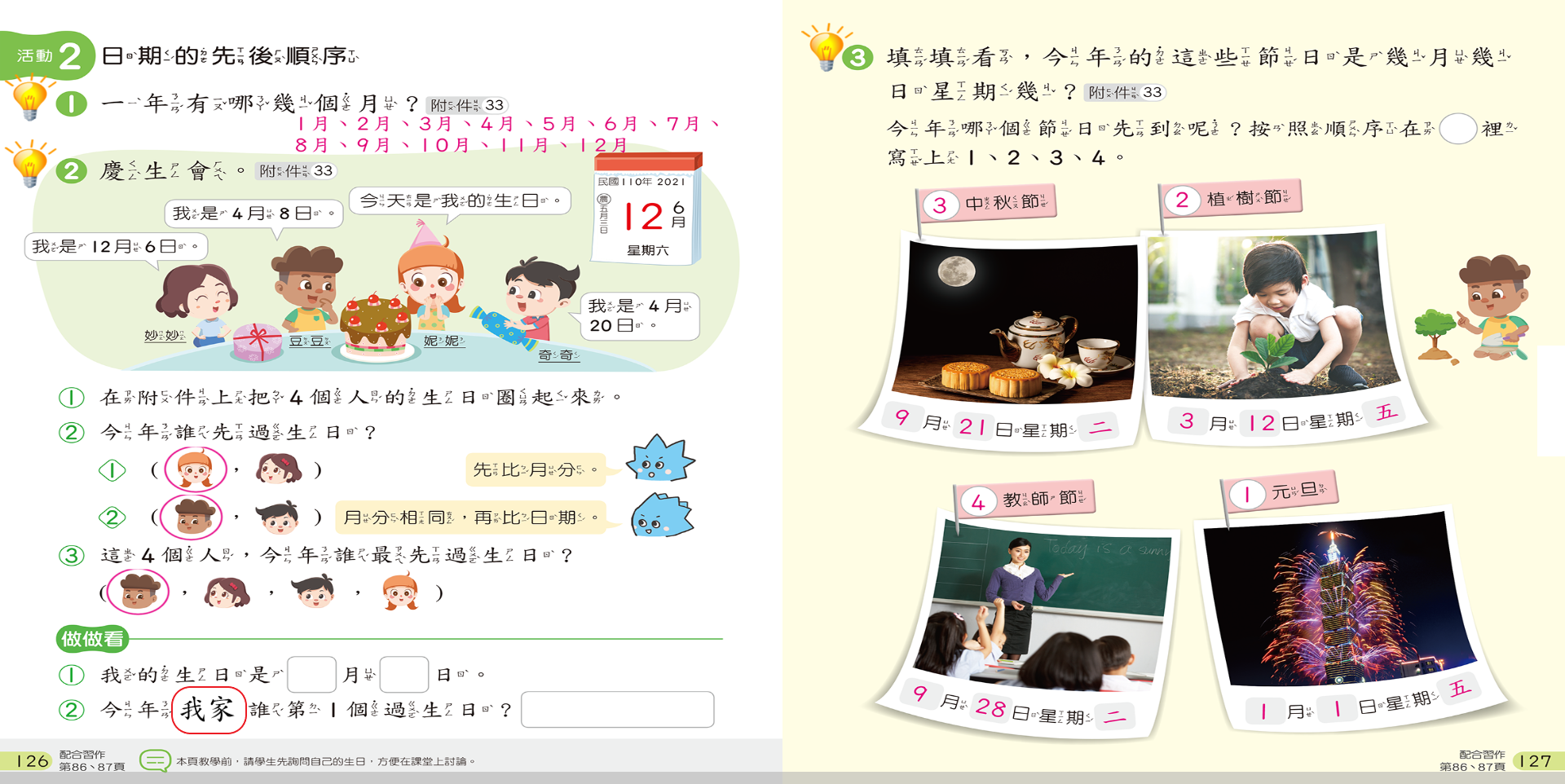 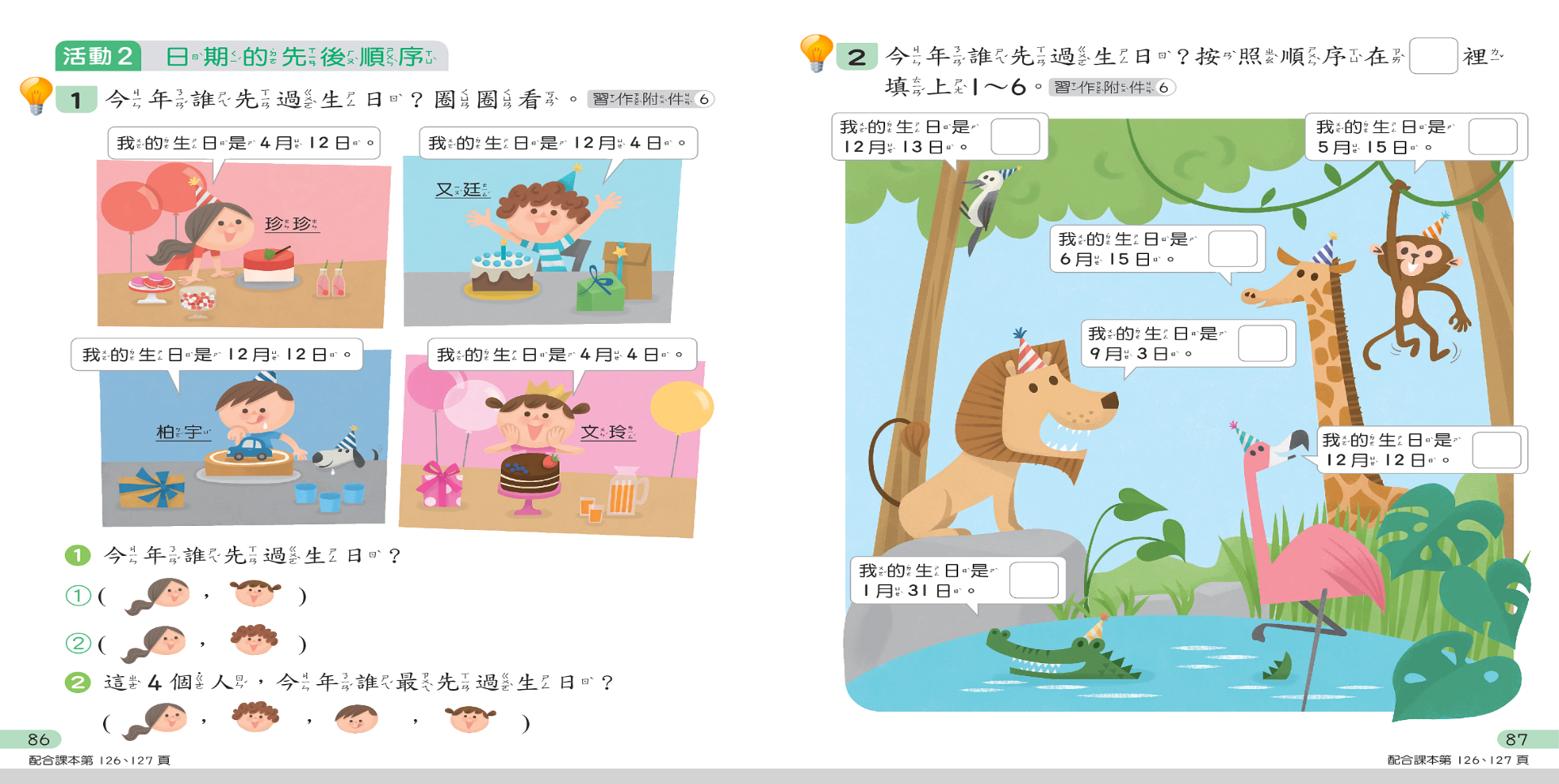 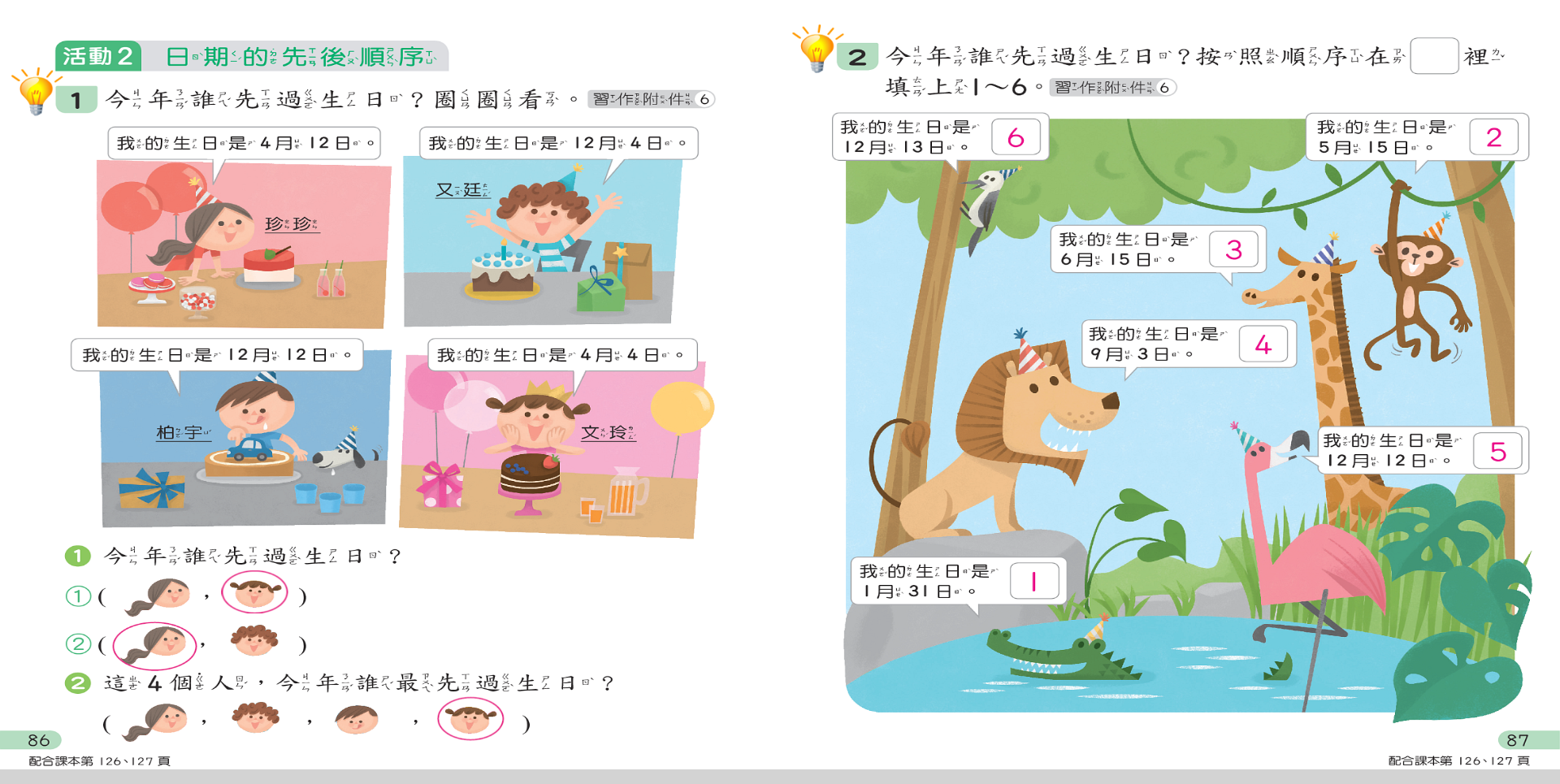 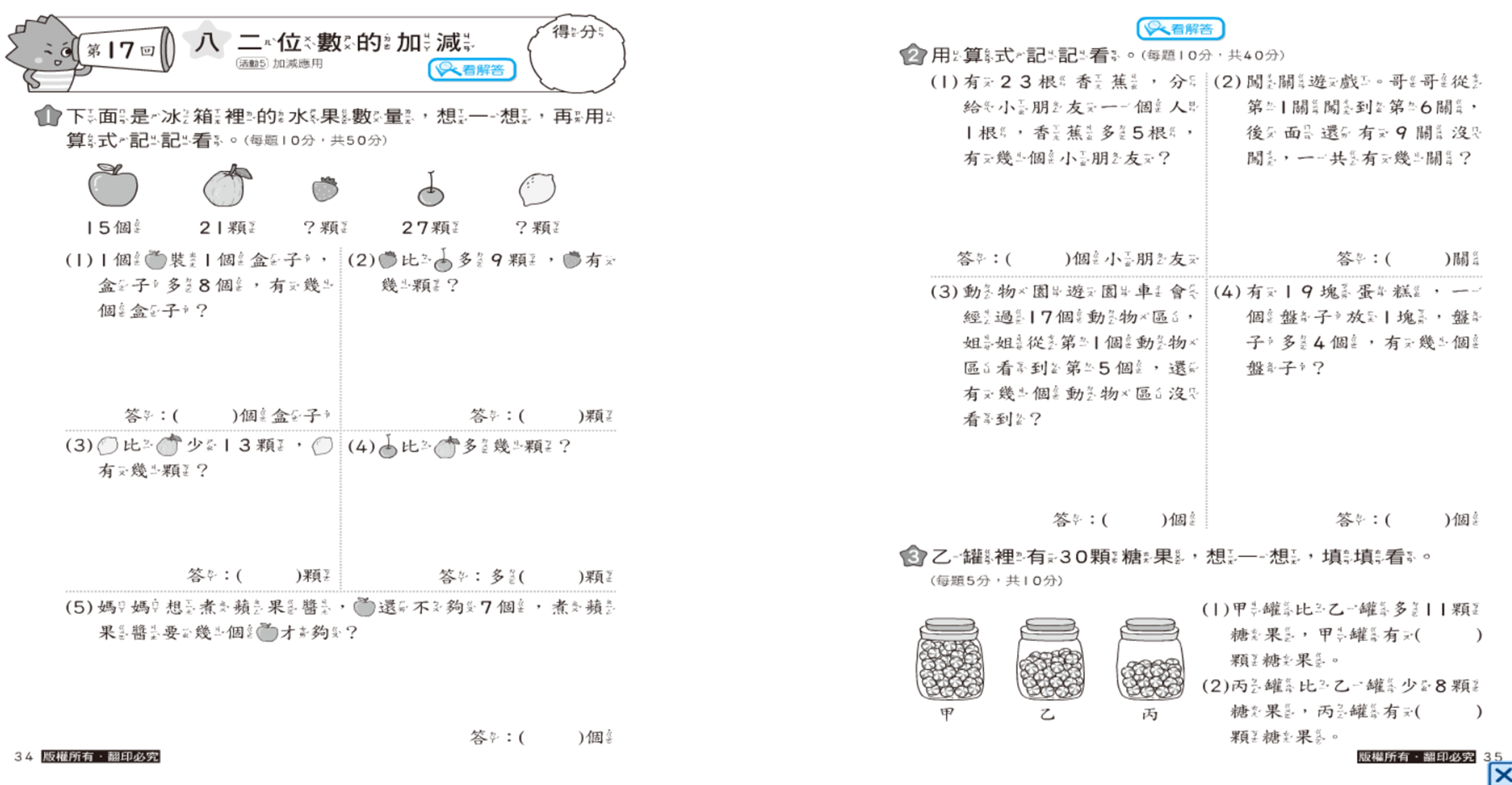 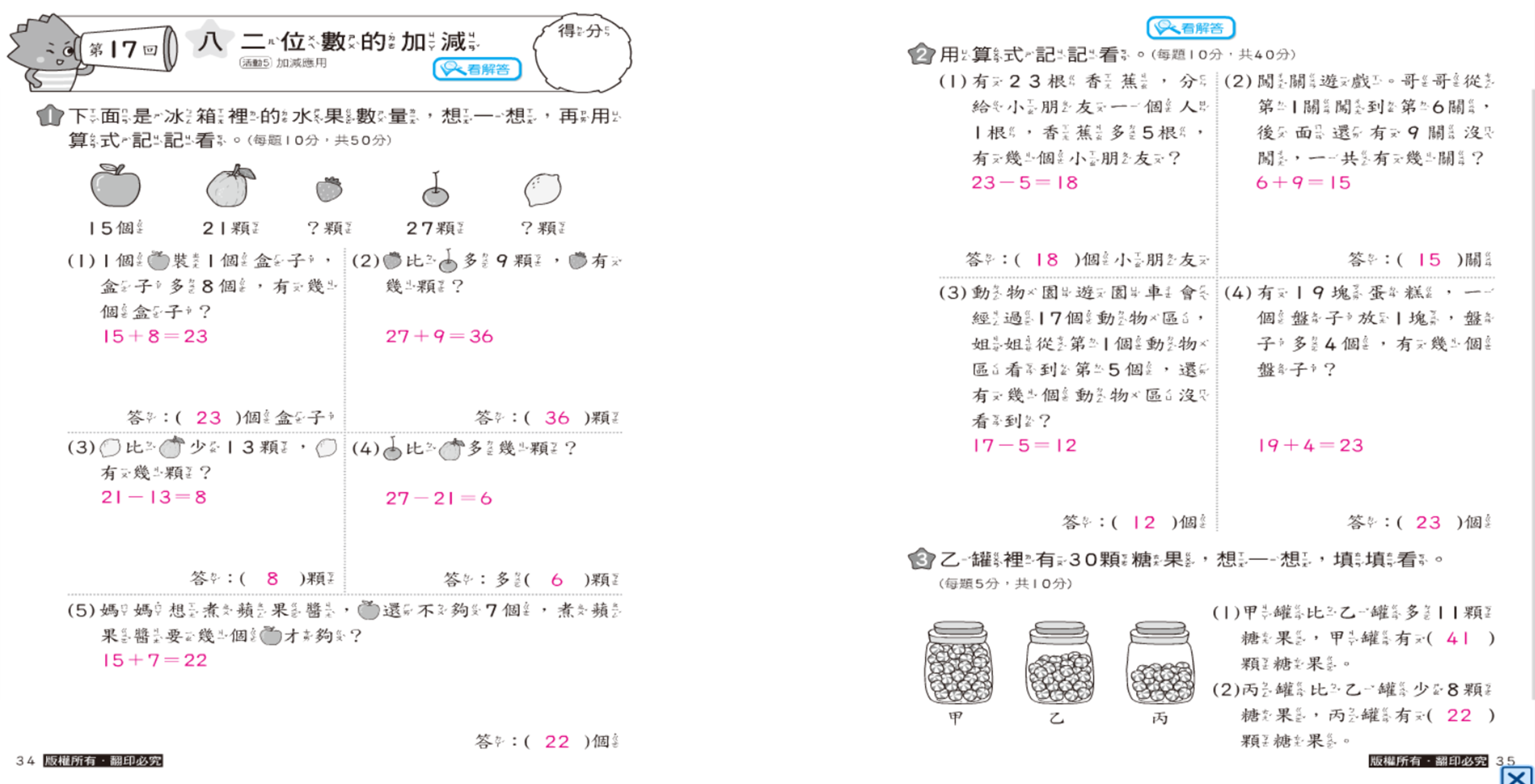